Entresto (Sacubitril/Valsartan)
Laura Clark
Senior Pharmacist E&T
March 2025
Contents
What is Heart Failure?
Heart Failure Treatments
How does Entresto work?
Doses and Indication
Side Effects and Monitoring
Counselling
What is heart failure?
Heart function is reduced – tissue becomes less elastic and blood cannot empty from the chambers – increasing pressure in the chambers
Vasculature recognises low pressure and activates systems to increase pressure
Heart releases BNP to try to reduce fluid and pressure in the heart
[Speaker Notes: BNP (brain natriuretic peptide) 
Causes can include arrhythmias, abnormal valves, heart attacks, congenital defects, some medicines including chemotherapies.]
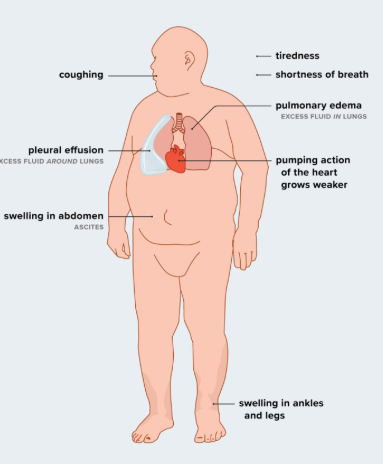 What is heart failure?
[Speaker Notes: 50% mortality over 5 years.
Patients are asked how many pillows they use at night, how far can they walk before they need to stop]
What might you see on a Heart Failure Prescription?
Potassium Sparing Diuretic (Spironolactone / Eplerenone)
ACE inhibitors (Ramipril) OR Entresto
Beta Blocker (Bisoprolol)
SGLT2 inhibitor (Dapagliflozin)
Entresto - Mechanism of Action
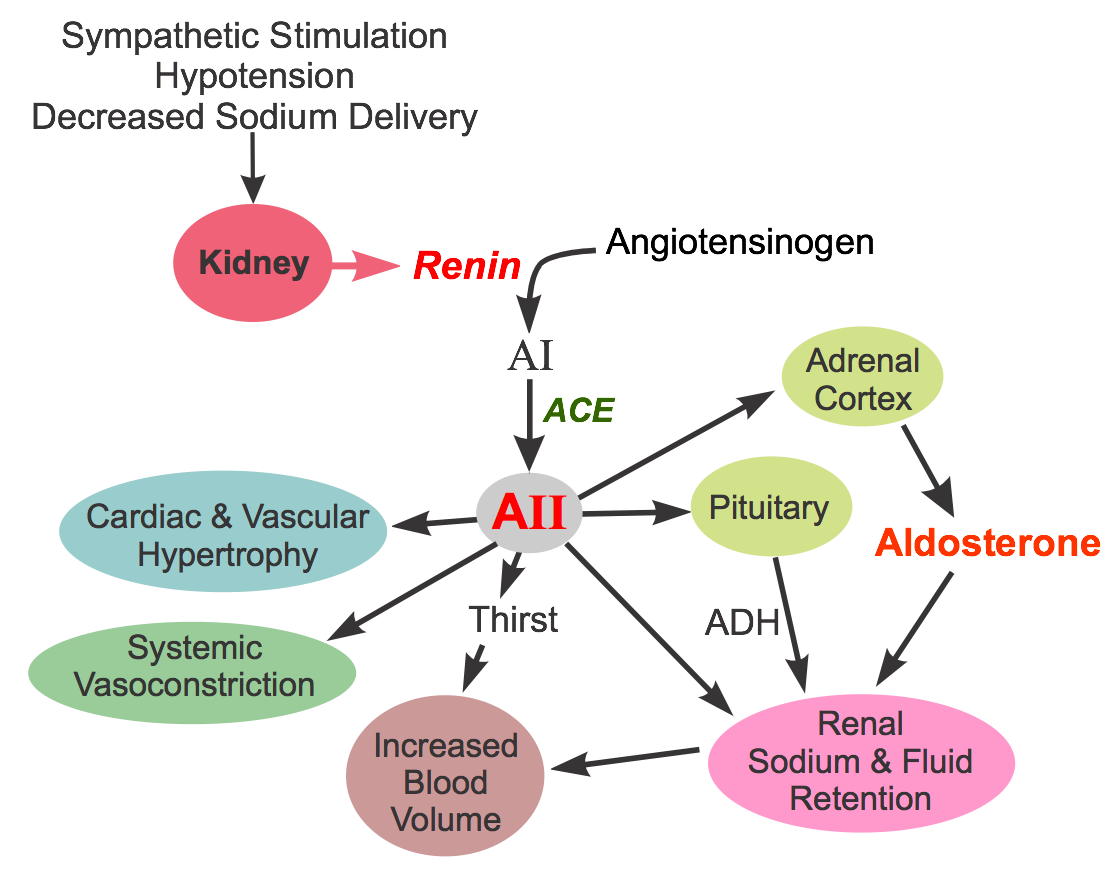 Vasculature recognises lower pressure, activates systems to increase
Valsartan – blocks angiotensin II, preventing hypertension, vasoconstriction 
Left ventricle releases BNP when in trouble
Sacubitril – neprilysin inhibitor, preventing break down of BNP
[Speaker Notes: Sacubitril-Valsartan - StatPearls - NCBI Bookshelf]
Entresto - Indication and Dose
Heart Failure with Reduced Ejection Fraction (HFrEF)	
No evidence in preserved (HFpEF)/ moderately reduced ejection fraction (HFmrEF)
Entresto - Side Effects and Monitoring
[Speaker Notes: Lower targets in heart failure patients. Do not]
Interesting Reads!
Heart failure | British Heart Foundation – BHF
CPPE Courses on Heart Failure are available
Entresto 97 mg/103 mg film-coated tablets - Summary of Product Characteristics (SmPC) - (emc) | 5074
Heart failure - chronic | Health topics A to Z | CKS | NICE
2021 ESC Guidelines for the diagnosis and treatment of acute and chronic heart failure
Classes and Stages of Heart Failure | American Heart Association